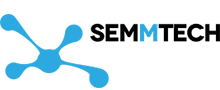 Exchange and integration ofroad assets
A Semantic Web Solution to Interoperability in the V-Con Project
LDAC 2016
Madrid
Sander Stolk
& Nic Roest
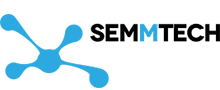 Outline
Who are we?
V-Con project
Our design
Demonstration
Questions
V-con, The solution for data sharing
© Copyright Arcadis-Semmtech 2016
[Speaker Notes: Dick Grotholt   PM Arcadis
Nic Roest director semantic consultancy]
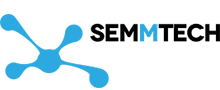 Introducing Semmtech
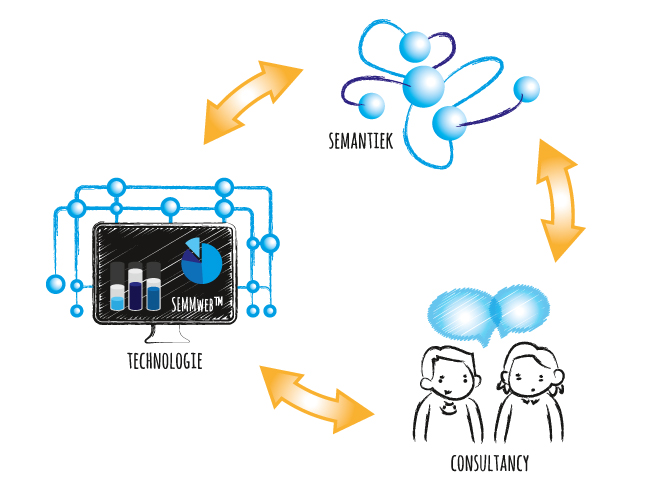 © Copyright Arcadis-Semmtech 2016
[Speaker Notes: Semmtech is the main subcontractor of Arcadis in V-Con
Semmtech is an innovative, medium-sized ICT and consultancy firm
Focus is on developing, implementing ICT technology that is based on semantic modeling techniques]
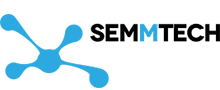 Introducing Semmtech
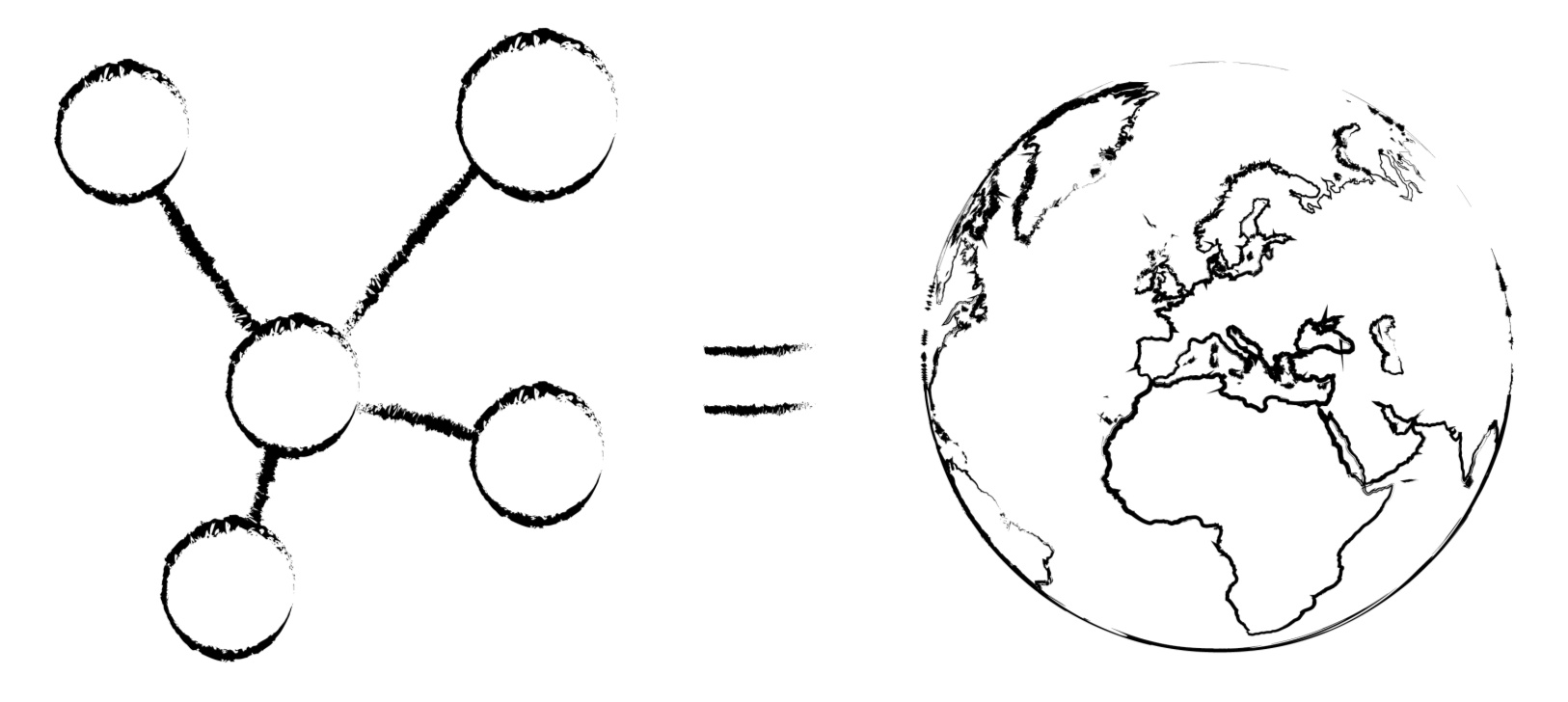 Excel in Information modelling
© Copyright Arcadis-Semmtech 2016
[Speaker Notes: strong foundation in ISO15288 processes and ISO15926 information-vocabulary
own information model for Systems Engineering, called SEm™
being used as Enterprise solution / information model by large Engineering companies like Arcadis, as well as large Construction companies]
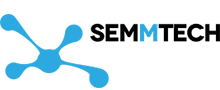 Introducing Semmtech
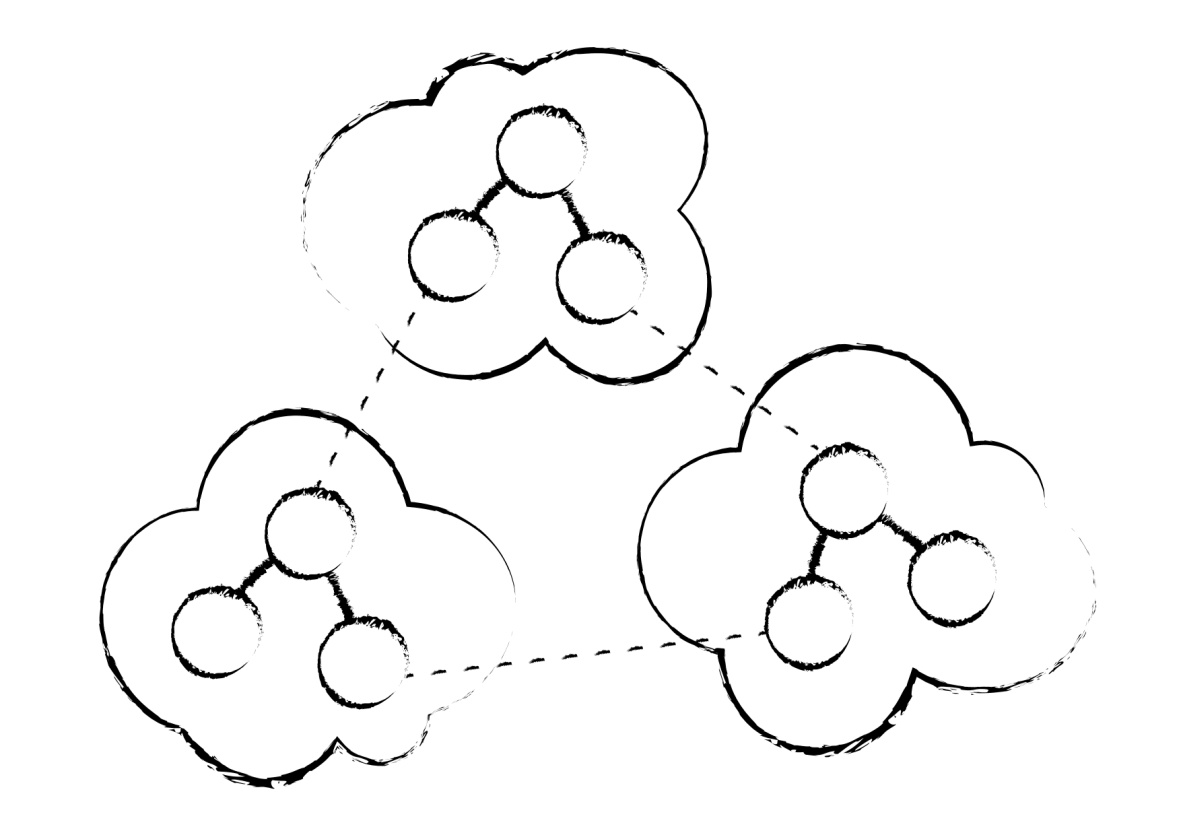 Focus on use of Open IT standards for sharing data
© Copyright Arcadis-Semmtech 2016
[Speaker Notes: Already >6 years R&D in Semantic Web-technology
Own SEMMweb suite of technology: publication platform, editorial tooling]
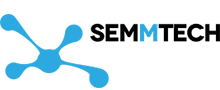 Introducing Semmtech
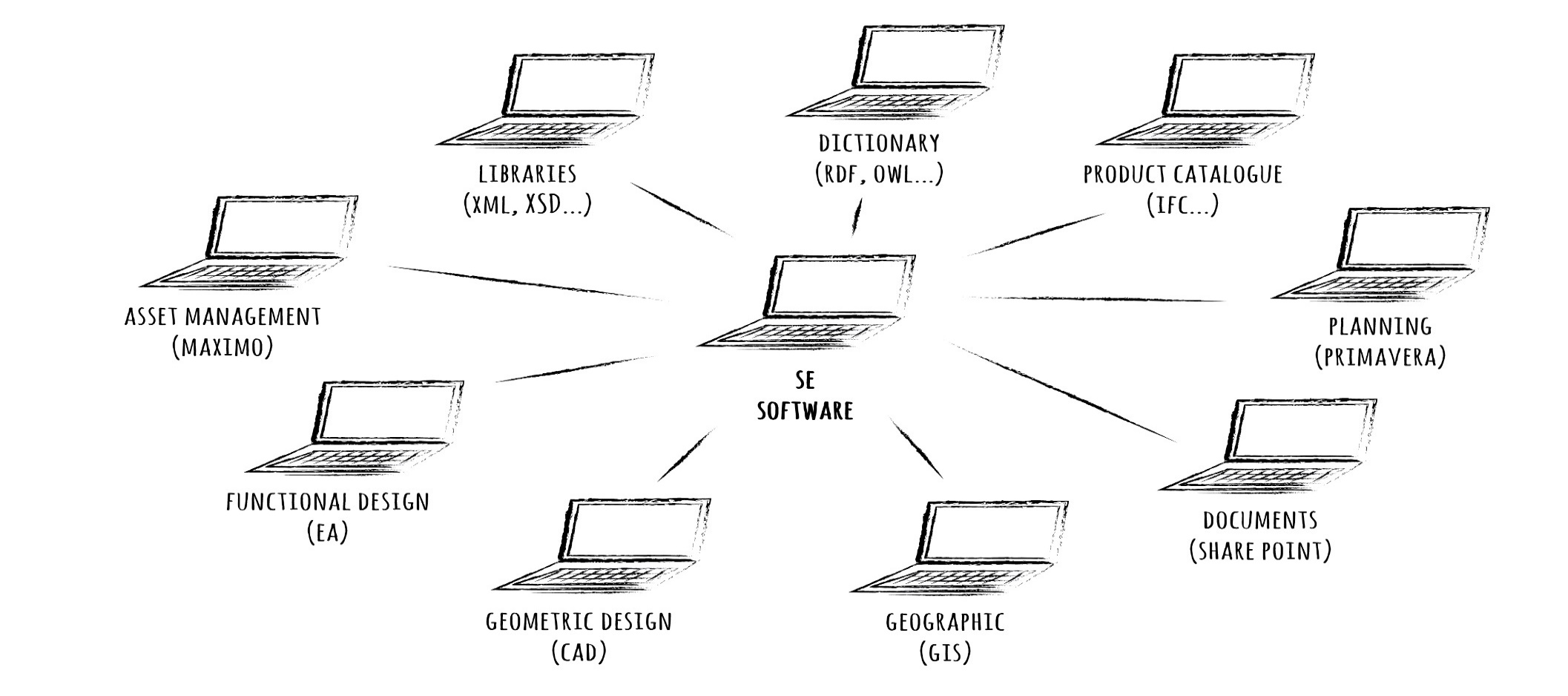 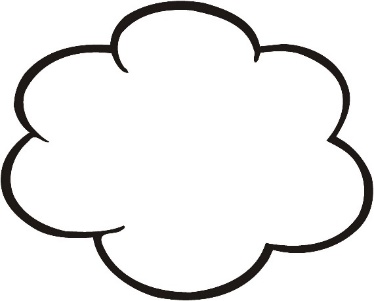 BIM vs.
MBSE vs.
AIM
Solving interoperability issues
© Copyright Arcadis-Semmtech 2016
[Speaker Notes: BIM  - Building Information Model / Management
MBSE – Model Based Systems engineering
AIM – Asset Information Management

To us, BIM and MBSE and AIM are connected concepts!

They all relate to information on assets relevant for Principal (NRA’s) and its contractors during the life cycle of any asset]
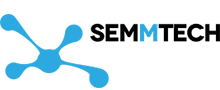 V-Con project
© Copyright Arcadis-Semmtech 2016
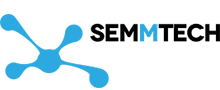 National road authorities
Responsible for road networks

Adequate information on assets is vital
For themselves
For contractors

Modernize information management:	integrate and exchange using open standards
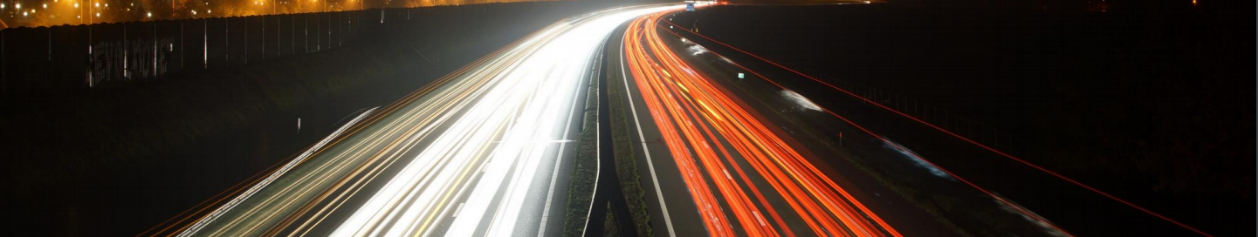 © Copyright Arcadis-Semmtech 2016
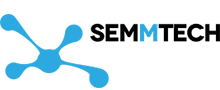 V-Con
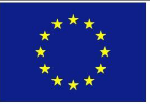 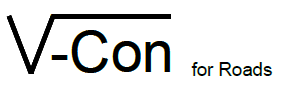 Virtual Construction for Roads

European setting

Pre-Commercial Procurement process (PCP)

Issued by Dutch and Swedish national road authorities
Rijkswaterstaat (NL) and Trafikverket (SE)
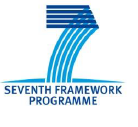 © Copyright Arcadis-Semmtech 2016
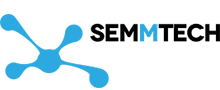 V-Con objective
SE
CAD
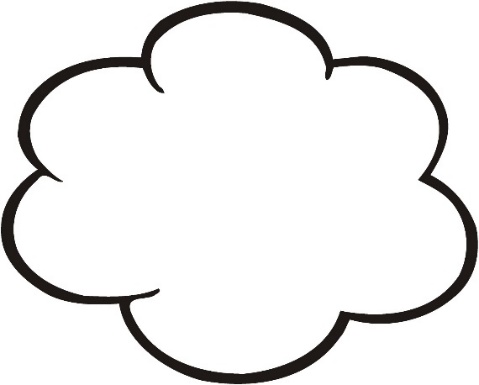 Linked 
Data 
Platform
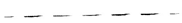 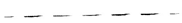 Exchange and share asset information
Between different applications
Between different formats and ontologies

Solve interoperability issues with Linked Data
AM
BIM
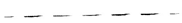 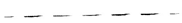 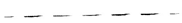 GIS
© Copyright Arcadis-Semmtech 2016
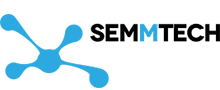 V-Con challenges
To exchange and integrate road asset information….

Challenge 1 – differences in formats / structures
Challenge 2 – differences in vocabulary
Challenge 3 – differences in entity identification
These are universal interoperability challenges!
© Copyright Arcadis-Semmtech 2016
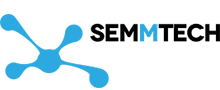 Our approach
Logic captured in control models
Not hard-coded
Coherent and shareable
Optimal use of Semantic Web
Interoperability through Semantic Web

Service-based architecture
Modular
Facilitates external applications
Excels in interoperability – scalable, maintainable
© Copyright Arcadis-Semmtech 2016
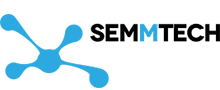 Questions
Semmtech B.V.
www.semmtech.com

Sander Stolk: sanderstolk@semmtech.nl 
Nic Roest: nicroest@semmtech.nl
© Copyright Arcadis-Semmtech 2016